Проектные работы учащихся МБОУ г. Иркутска СОШ № 42017-2023 г.г.
ОДНКНР
Учитель: Бобринева
Марина Геннадьевна
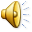 Бархатов Илья, 5 «Г»
Рожникова Юлия 5 «А»
Дейнеко Саша 5 «Д»
Новикова Мария 5 «Д»
Опарин Арсений 5 «Г»
Михальченко Тамара 5 «Ж»
Слетков Александр 5 «Ж»